Istorija broja π
Priča o ovom broju stara je oko 4000 godina. Počela je onda kada se pojavila potreba da se izmeri dužina jedne kružne linije (obim kruga).





Prva kragujevačka gimnazija
Iva Marković
Marko Stojković
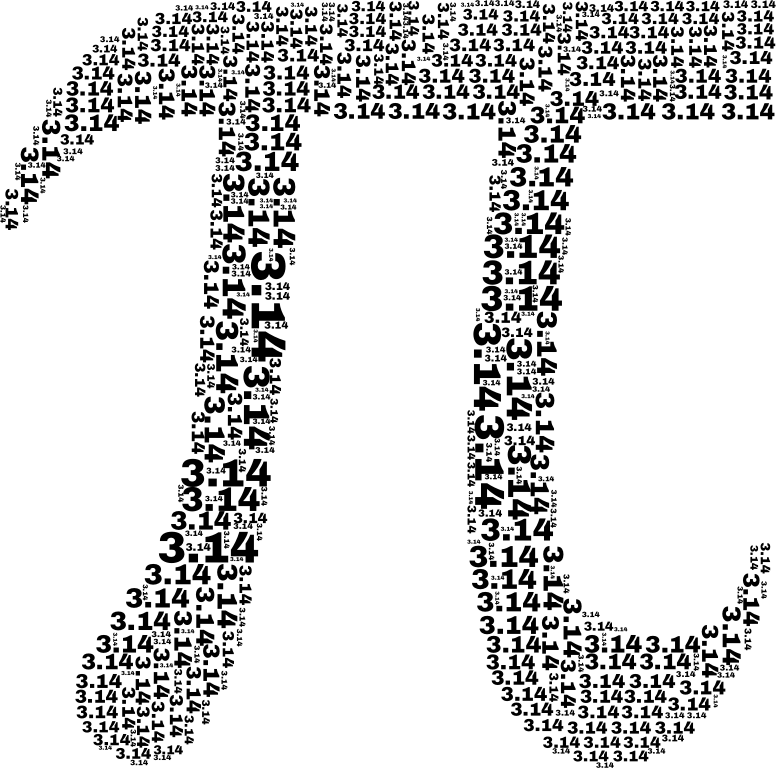 Kakav je to broj?
Pri izračunavanju dužine kružne linije uočeno je da je količnik obima kruga i njegovog prečnika uvek isti. Ta konstanta je dobila naziv π (pi).
r-poluprečnik 2r-prečnik 
O-obim (dužina kružne linije) 
                                              O/2r=π
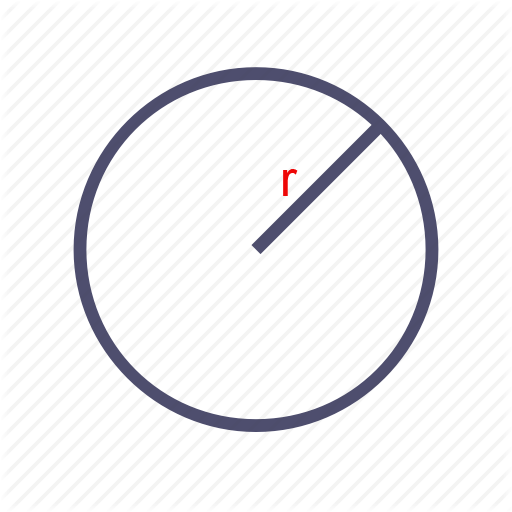 Istorija
Pretpostavlja se da su Vavilonci, 1900-1600 godine pre nove ere, pri izračunavanju površine i obima kruga, za π koristili procenu 3.
π ≈ 3




Glinene ploče koje su 
Vavilonci koristili za pisanje
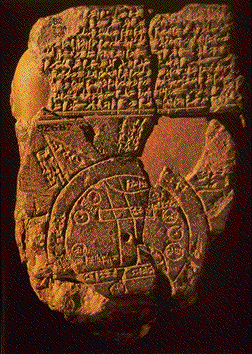 Prvi zapisi o broju pi stari su oko 3650 godina i nalaze se na papirusu koji je pronađen u 19.veku.Pisao ga je pisar Ahmes ali on nije bio autor ovog matematičkog spisa





Ahmesov papirus
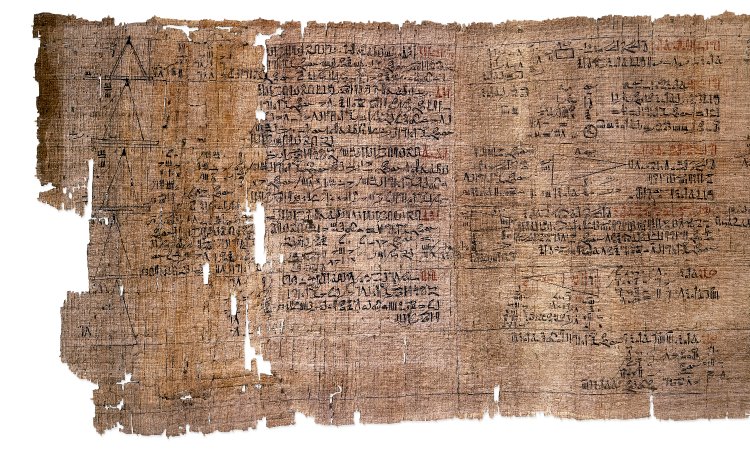 Ahmes je napisao: “ Oduzmite 1/9 prečnika, a nad ostatkom konstruišite kvadrat, on će imati istu površinu kao krug.” 







U Ahmesovom papirusu za π je izračunata približna vrednost sa greškom na drugoj decimali: 
 π≈3.1605
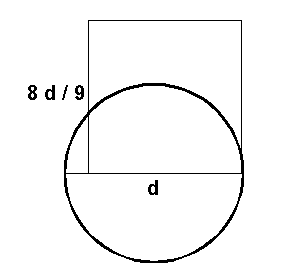 Arhimed
Prvi matematičar koji se najozbiljnije počeo baviti izračunavanjem tačne vrednosti broja π bio je slavni Arhimed.
Arhimed je zaslužan za prve dve decimale broja pi koje, verovatno, svi znaju:
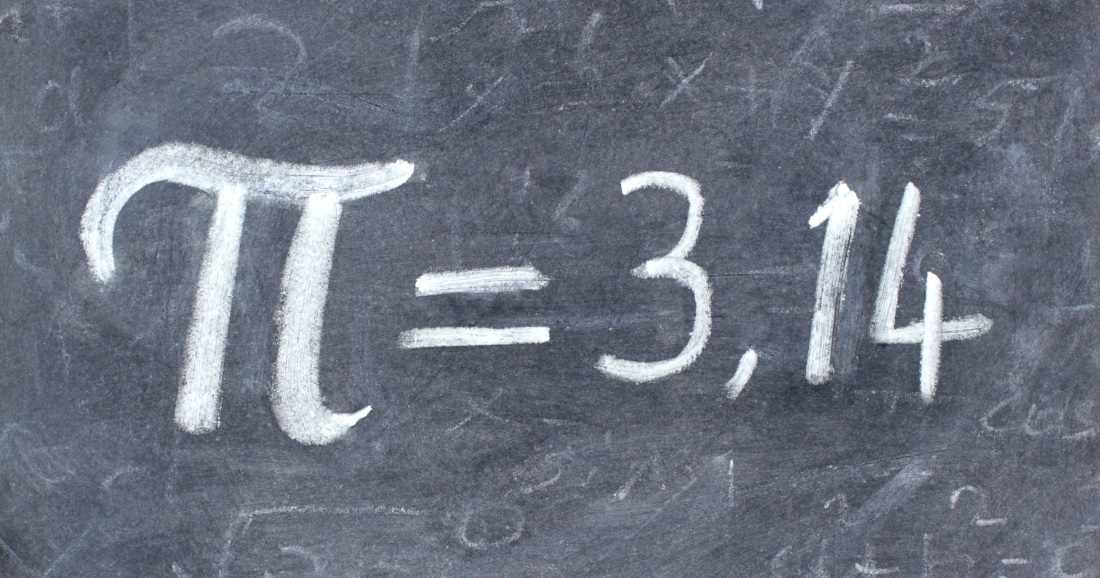 Arhimed je osmislio metodu opisivanja i upisivanja pravilnog mnogougla u i oko kruga.( metoda iscrpljivanja)






Koristio je činjenicu da sa povećanjem broja stranica mnogougla, obim mnogougla teži obimu kruga
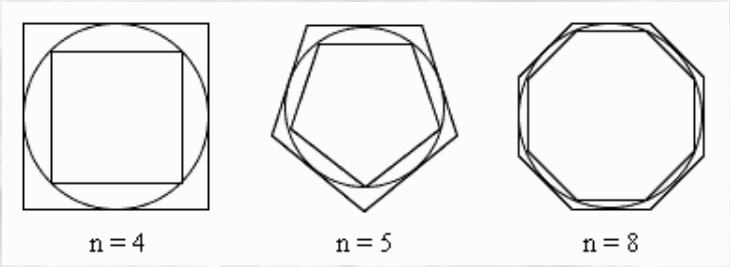 Ponavljajući ovaj postupak povećavanja broja stranica mnogouglova koji su upisani i opisani oko kruga , Arhimed je stigavši do devedesetšestougla (96-ougao) , došao do veoma precizne procene za broj π:
π ≈ 22/7
 Što znači : π ≈ 3.1428571
Istu ideju sa upisivanjem i opisivanjem pravilnih mnogouglova u i oko kruga iskoristili su i kineski matematičari Tsu Ch’ung Chih i njegov sin oko 450. godine nove ere.

Stigavši do mnogougla sa 
24.576 stranica, izračunali su 
prvih sedam decimala broja π.
π ≈ 3,1415926...




Ovaj podvig nije dostignut narednih 1000 godina.
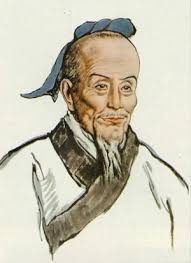 1000 godina nakod Tsua
1424. godine persijanac Al Kaši iz Samarkanda, je nastavljajući Arhimedovu metodu, izračunao 16 decimala broja π. 
π ≈ 3.1415926535897932

Njegov mnogougao je imao 3 x 2^28 stranica što znači da ih je bilo 805.306.368)
Ludolf van Selen (oko 1600.god) , Nemac, profesor matematike, 34 godine svog života ( skoro trećinu) proveo je računajući 35 decimala broja π.

U njegovu čast broj π 
su u Nemačkoj nazvali 
Ludolfov broj. Pod tim nazivom 
poznat je i danas
On je poslednji računao broj 
originalnom Arhimedovom metodom. 

                                                               Ludolf van Ceulen
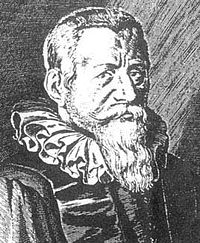 Beskonačne formule
1579. godine, francuski matematičar Fransoa Vijet, prvi put za računanje broja π koristi beskonačnu formulu :
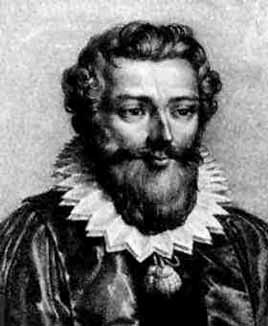 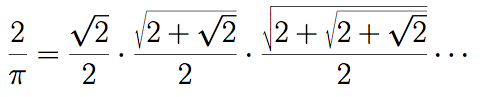 John Wallis (1616-1703)
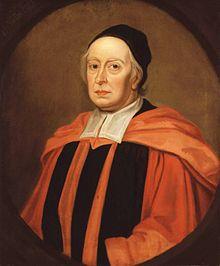 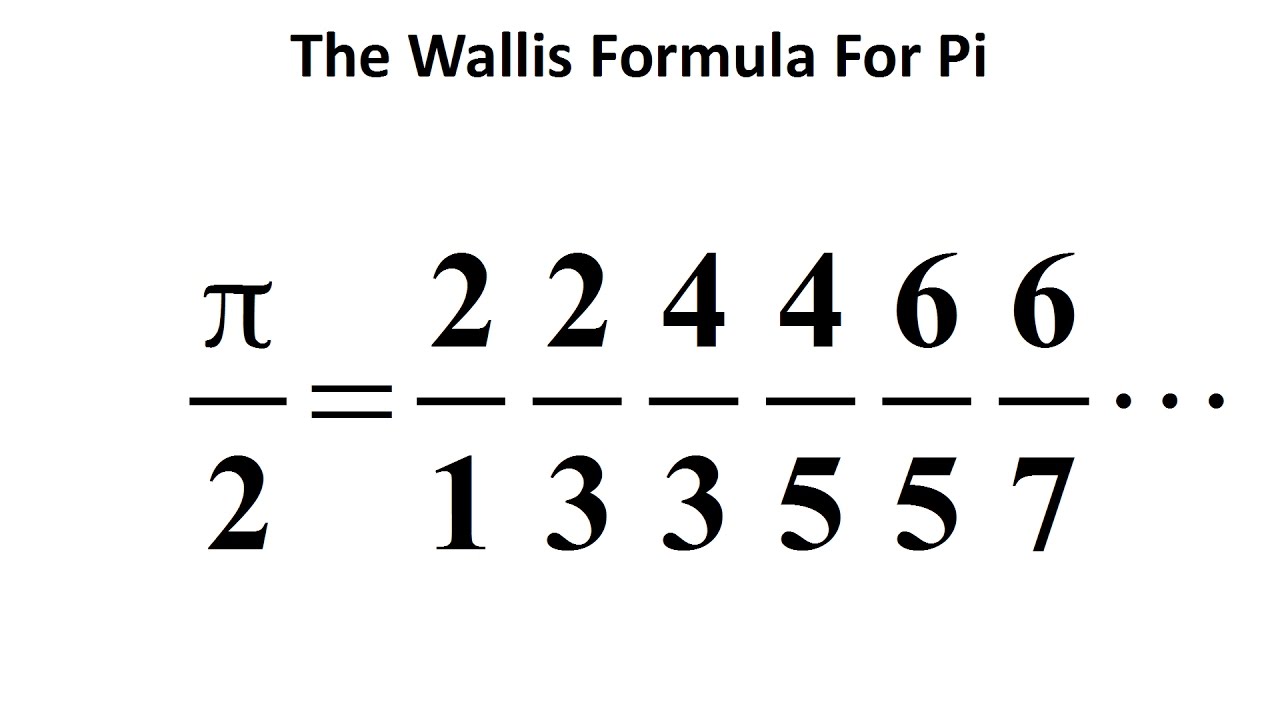 William Brouncker (1620-1684)
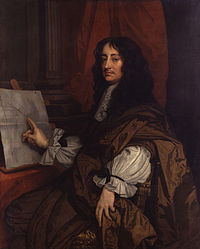 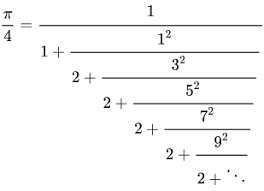 1706. godine, jeWilliam Jones, prvi put upotrebio slovo grčkog alfabeta π (pi), da bi imenovao konstantu koja se dobija kada obim kruga delimo sa njegovim prečnikom.
A zašto baš π ?
Zato što je to početno 
slovo grčke reči 
περιφέρεια (periferia) 
što znači obod 
matematički obim 
(dužina) kružne linije.
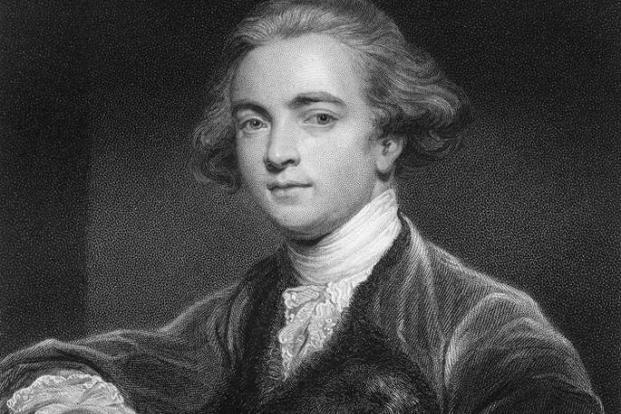 π danas
Svakog dana se otkriva sve više i više cifara broja pomoću najnovijih kompjuterskih algoritama.
Za sada je otkriveno oko 10 biliona pi decimala ali će se taj broj zasigurno povećavati
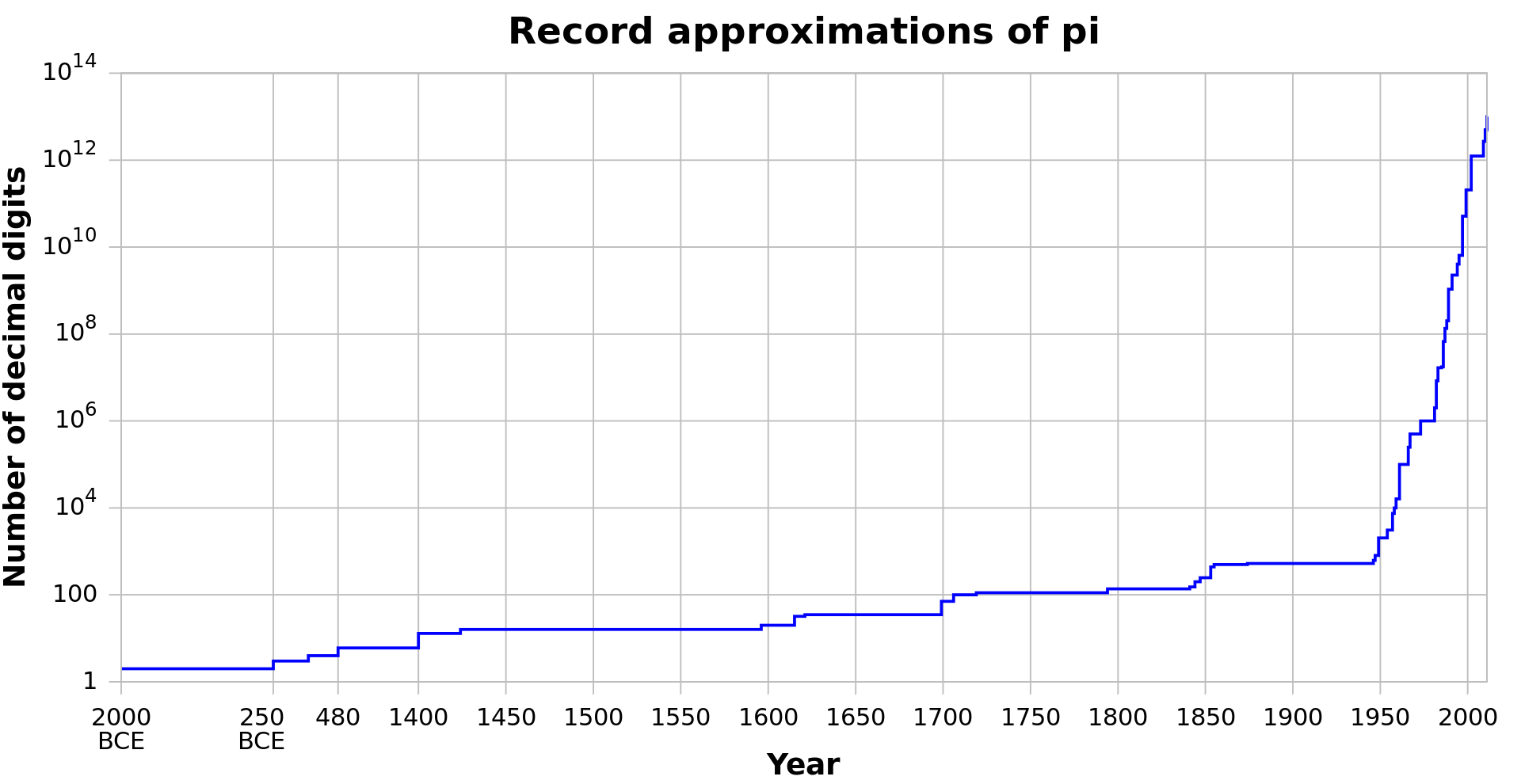 Literatura
https://en.wikipedia.org/wiki/Pi
https://sr.wikipedia.org/wiki/%D0%9F%D0%B8
https://www.exploratorium.edu/pi/history-of-pi
http://www.astronomija.org.rs/nauka/12070-istorija-broja-pi
http://sites.math.rutgers.edu/~cherlin/History/Papers2000/wilson.html?fbclid=IwAR3UA9ZgUzfJ3yKCGYJhb_qHTu6s-fa-4iLftfamoyA5k86oXrTvur5aCIY
https://www.pcworld.com/article/191389/a-brief-history-of-pi.html?fbclid=IwAR0jY-mBitHh8RSjCmwkNckghzSMVoQ6Xrpg3t4zMbAe8tq2NjezFMApWH0